6.1 Le langage Matriciel
Cours 16
La définition d’une matrice.
Les définitions de matrices particulières.
La somme de matrices.
La multiplication d’une matrice par un scalaire.
La multiplication de matrices.
Définition:
Une matrice    de format             est un tableau rectangulaire ordonné de        éléments disposés sur      lignes et    colonnes.
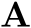 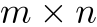 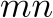 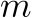 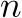 Parfois, on spécifie la taille de la matrice ici.
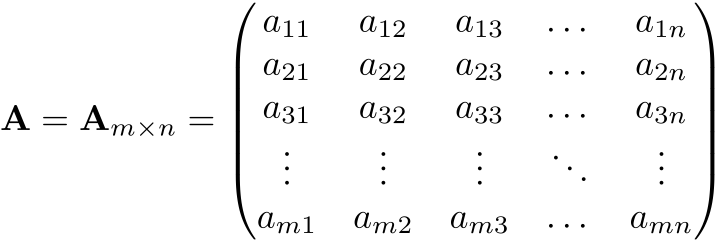 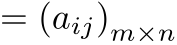 Une matrice ligne est une matrice de format           .
Une matrice colonne est une matrice de format           .
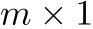 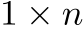 Définition:
Exemple:
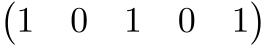 Définition:
Exemple:
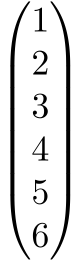 Définition:
Une matrice nulle est une matrice dont toutes 
les entrées sont nulles.
Exemple:
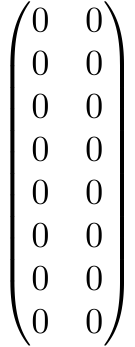 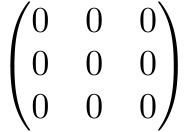 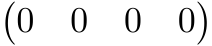 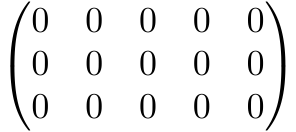 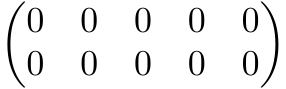 Définition:
Une matrice carrée est une matrice de format           .
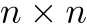 Exemple:
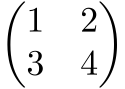 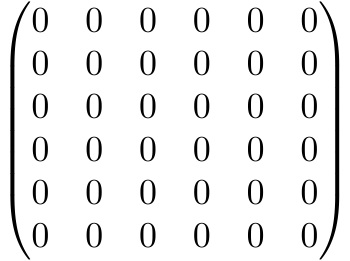 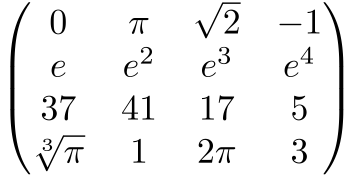 Faites les exercices suivants
p.204 # 2 et 3
Définition:
La diagonale principale d’une matrice carrée est l’ensemble des éléments de la forme      .
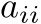 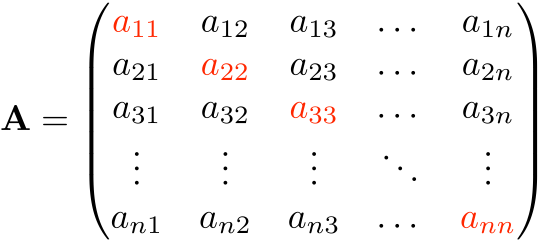 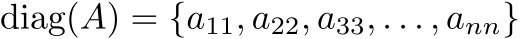 Définition:
Une matrice triangulaire supérieure (ou inférieure) 
est une matrice carrée dont tous les éléments sous 
(ou au-dessus de) la diagonale principale sont nuls.
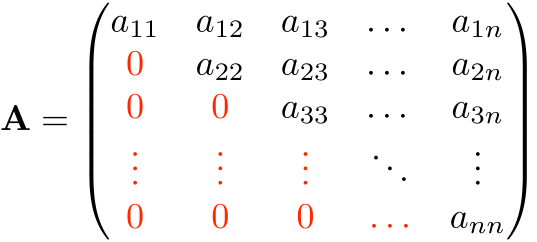 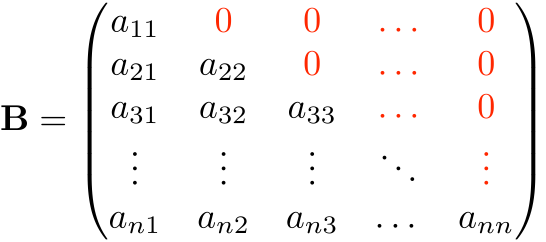 Définition:
Une matrice identité est une matrice carrée dont 
les éléments de la diagonale principale sont tous 1 
et les autres sont tous nuls.
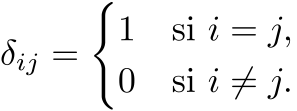 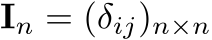 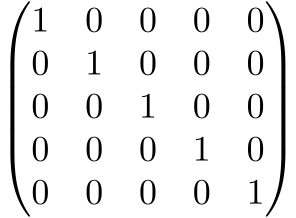 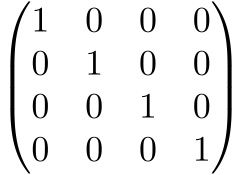 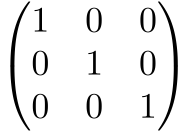 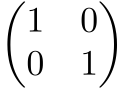 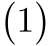 Définition:
Une matrice symétrique est une matrice carrée qui est symétrique par rapport à la diagonale principale, c’est-à-dire que                .
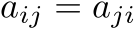 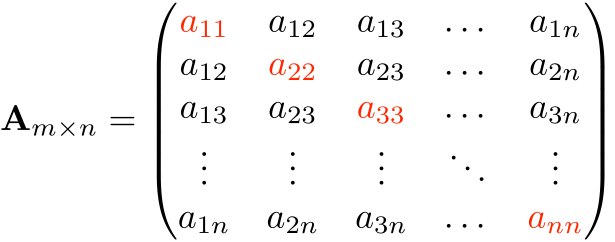 Une matrice anti symétrique est une matrice carrée qui est anti symétrique par rapport à la diagonale principale, c’est-à-dire que                    .
Définition:
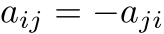 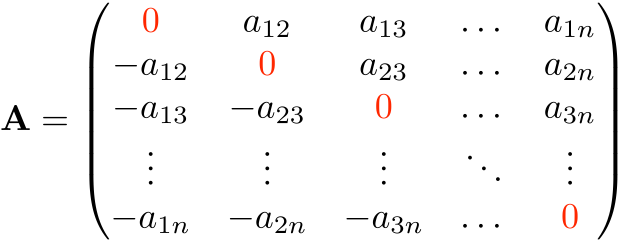 Soit                    et                  , deux matrices de même format, qu’on note:
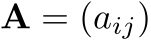 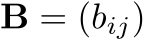 Définition:
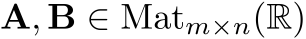 La somme des deux matrices est l’opération interne définie comme suit:
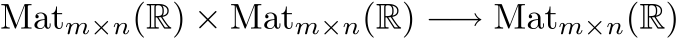 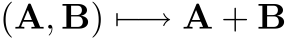 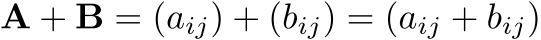 Exemple:
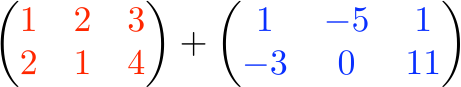 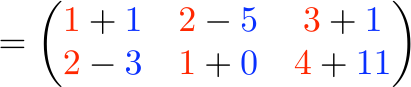 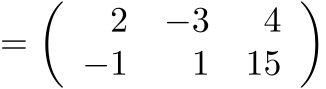 Soit      ,      et
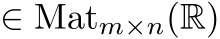 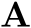 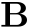 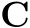 Propriétés de la somme de matrices
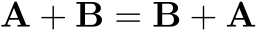 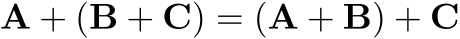 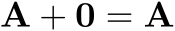 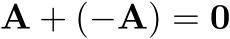 Définition:
Soit                  , une matrice et    , un nombre réel. La multiplication par un scalaire est l’opération externe définie comme suit:
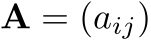 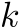 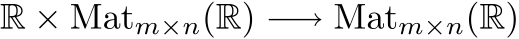 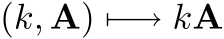 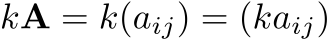 Exemple:
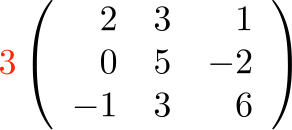 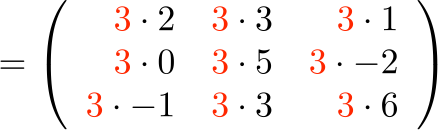 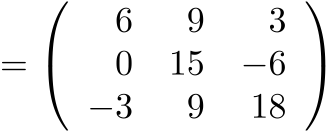 Propriétés de la multiplication par un scalaire
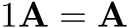 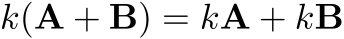 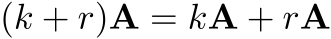 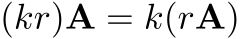 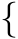 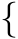 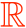 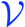 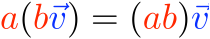 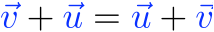 Définition:
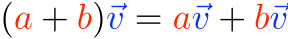 Un espace vectoriel sur les réels est la donnée
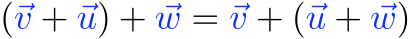 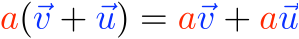 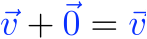 d’un ensemble    dont les éléments sont nommés des vecteurs;
 d’une opération interne sur    appelée la somme qui respecte les propriétés suivantes:
 d’une opération externe de     sur     appelée multiplication par un scalaire qui respecte les propriétés suivantes;
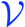 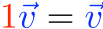 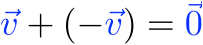 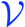 Définition:
La transposée d’une matrice                         , notée      , est la matrice                         .
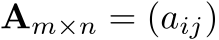 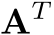 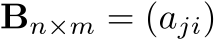 Exemple:
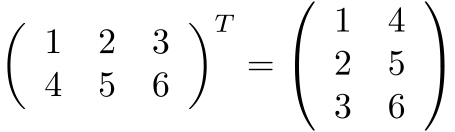 Propriétés de la transposition
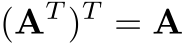 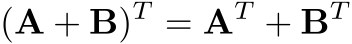 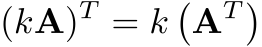 est symétrique
est anti symétrique
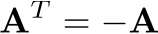 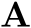 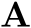 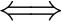 On peut reformuler la définition d’une matrice symétrique 
et anti symétrique à l’aide des transposées.
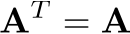 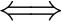 Définition:
Soit                           et                        , deux matrices. On définit le produit de ces deux matrices comme étant la matrice:
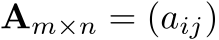 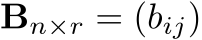 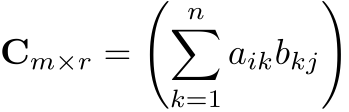 Remarque:
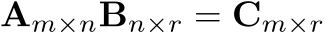 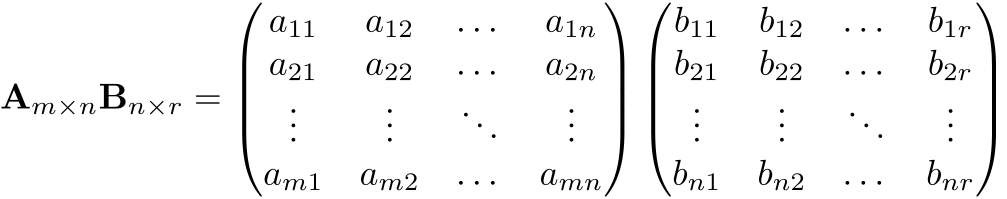 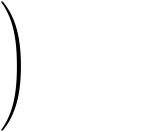 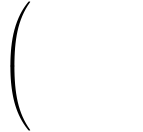 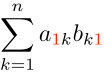 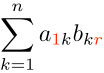 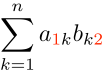 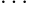 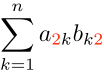 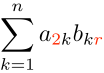 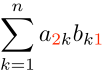 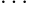 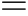 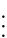 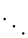 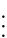 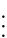 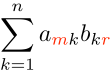 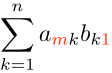 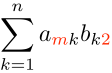 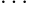 Exemple:
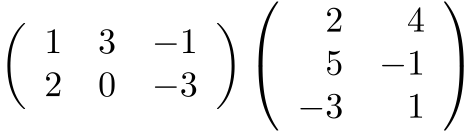 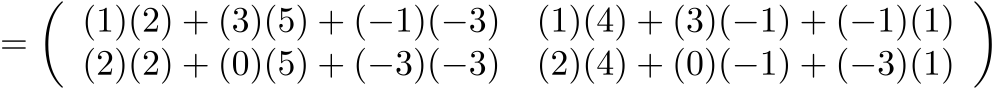 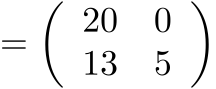 Exemple:
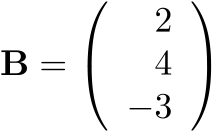 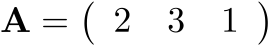 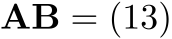 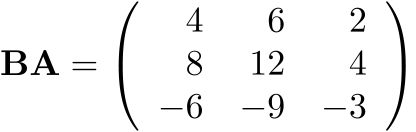 L’exemple ici est assez clair!
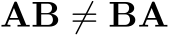 Faites les exercices suivants
p.205, # 5 et 8
Propriétés de la multiplication de matrices
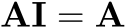 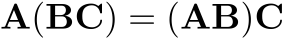 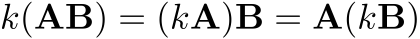 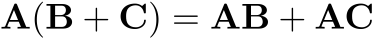 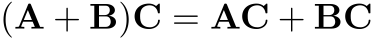 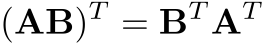 blonde
blonde
0,7
Après une pub de bière
Exemple:
0,1
0,1
0,2
0,8
rousse
rousse
0,1
0,1
0,3
0,6
blanche
blanche
blonde
blanche
blonde
rousse
rousse
blanche
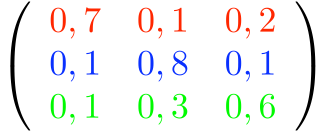 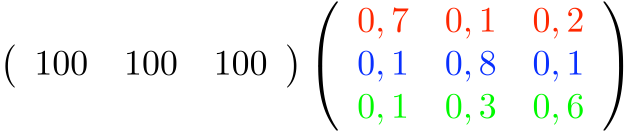 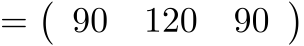 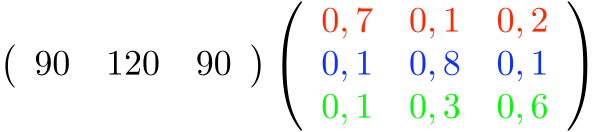 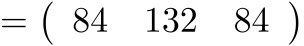 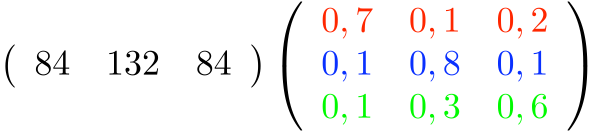 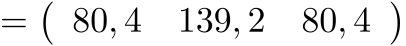 Ici,        est un état stable.
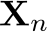 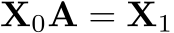 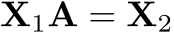 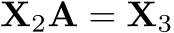 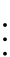 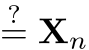 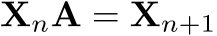 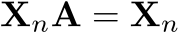 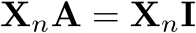 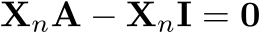 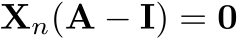 On a donc un système d’équations linéaires homogènes à résoudre.
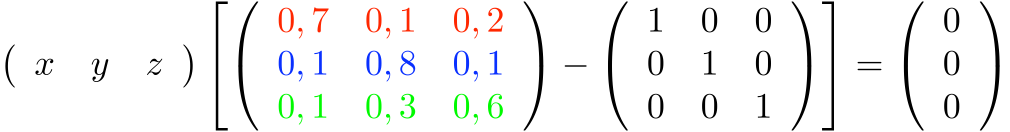 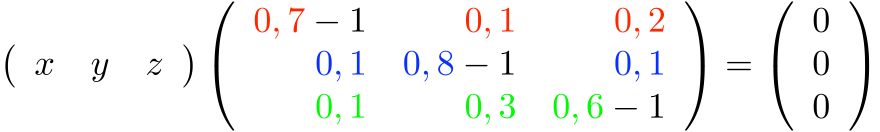 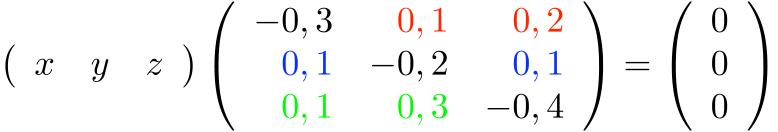 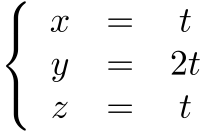 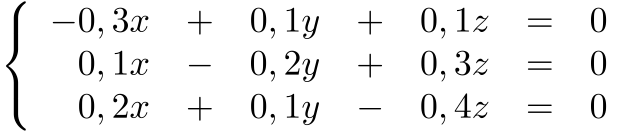 L’équilibre de la bière:
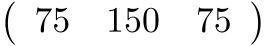 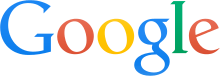 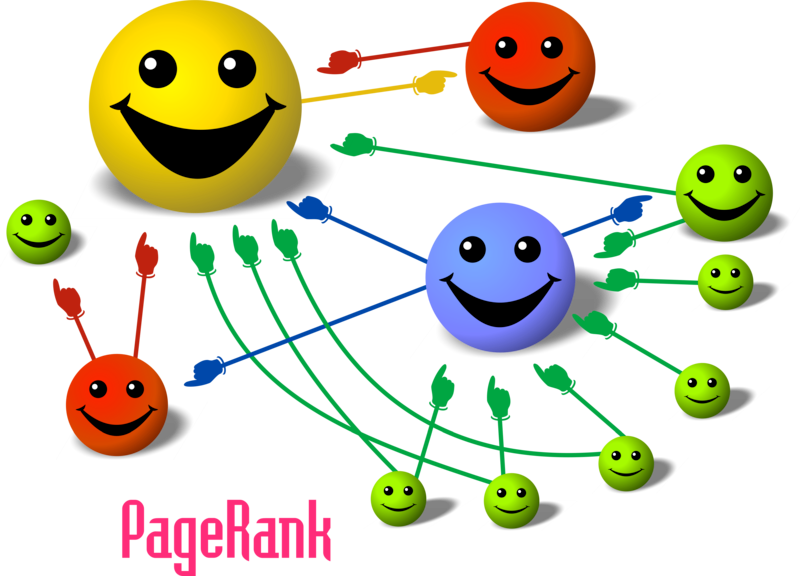 Aujourd’hui, nous avons vu
La définition d’une matrice.
Les définitions de matrices particulières.
La somme de matrices.
La multiplication d’une matrice par un scalaire.
La multiplication de matrices.
Devoir:
p.204, # 1 à 19